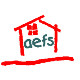 Universidade Católica Portuguesa
Centro Regional de BragaAno Lectivo 2011/2012
Faculdade de Teologia
Mestrado em Ciências Religiosas
Especialização: Educação Moral e Religiosa Católica
Agrupamento de Escolas Dr. Francisco Sanches

Prática de Ensino Supervisionada
Instituto Superior de Ciências Religiosas
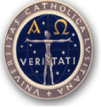 Deus, o grande mistério.(2)
Unidade 2
9º ano Turma 4
Hermenigildo Encarnação
Fevereiro de 2012
Deus, o grande mistério (2).
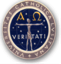 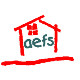 1-Representação  da divindade no politeísmo
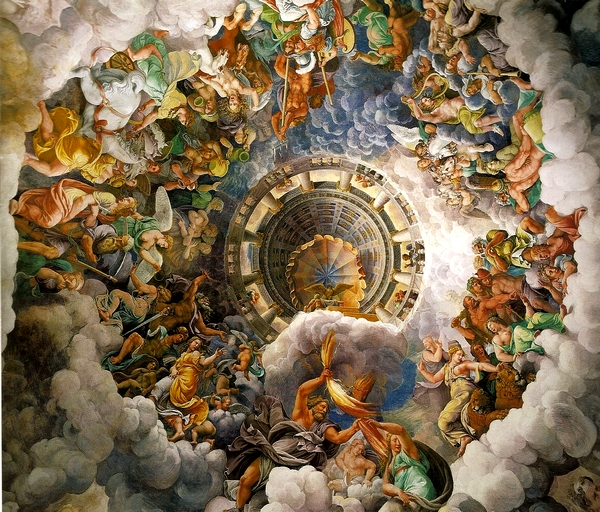 1- Todo o homem procura uma resposta para os grandes  enigmas:
                    -sentido da vida e do fim da vida
                    -origem do bem e do mal, o além da morte
2- Procura um ser transcendente
3- Figuras rupestres, túmulos, imagens
4- Religiosidade elemento comum a todos os povos
 5- Sagrado realidade próxima e imprescindível
 6- Aristóteles: homem um ser naturalmente religioso
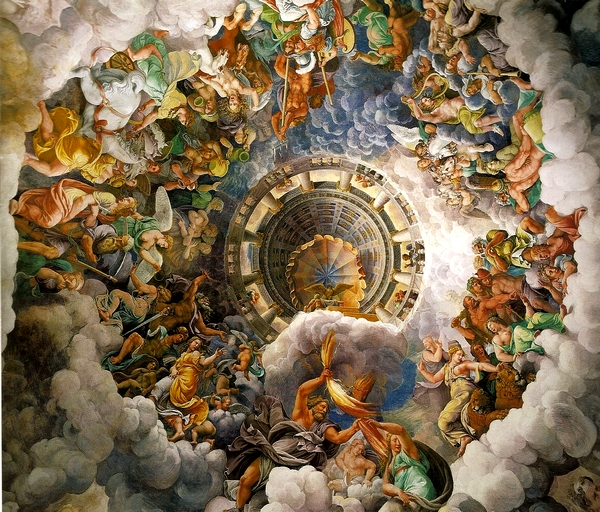 Hermenigildo Encarnação
Fevereiro  de 2012
Deus, o grande mistério (2).
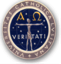 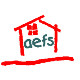 2-Representação da divindade no politeísmo               Elementos comuns nas religiões
Sacerdotes…..(pitonisas, vestais, flâmines, augures…)
Lugares sagrados, altares, templos
 Objetos sagrados
Sinais religiosos ou instrumentos de culto
 Tempos sagrados, festas, romarias
Rituais e histórias sagradas
Manifestações religiosas organizam a vida social dos povos
 Calendário (litúrgico) marcam o ritmo do tempo
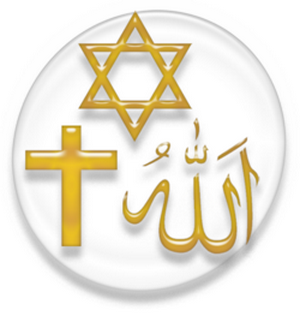 Hermenigildo Encarnação
Fevereiro de 2012
Deus, o grande mistério (2).
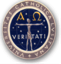 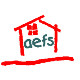 3- A religião na civilização Egípcia antiga
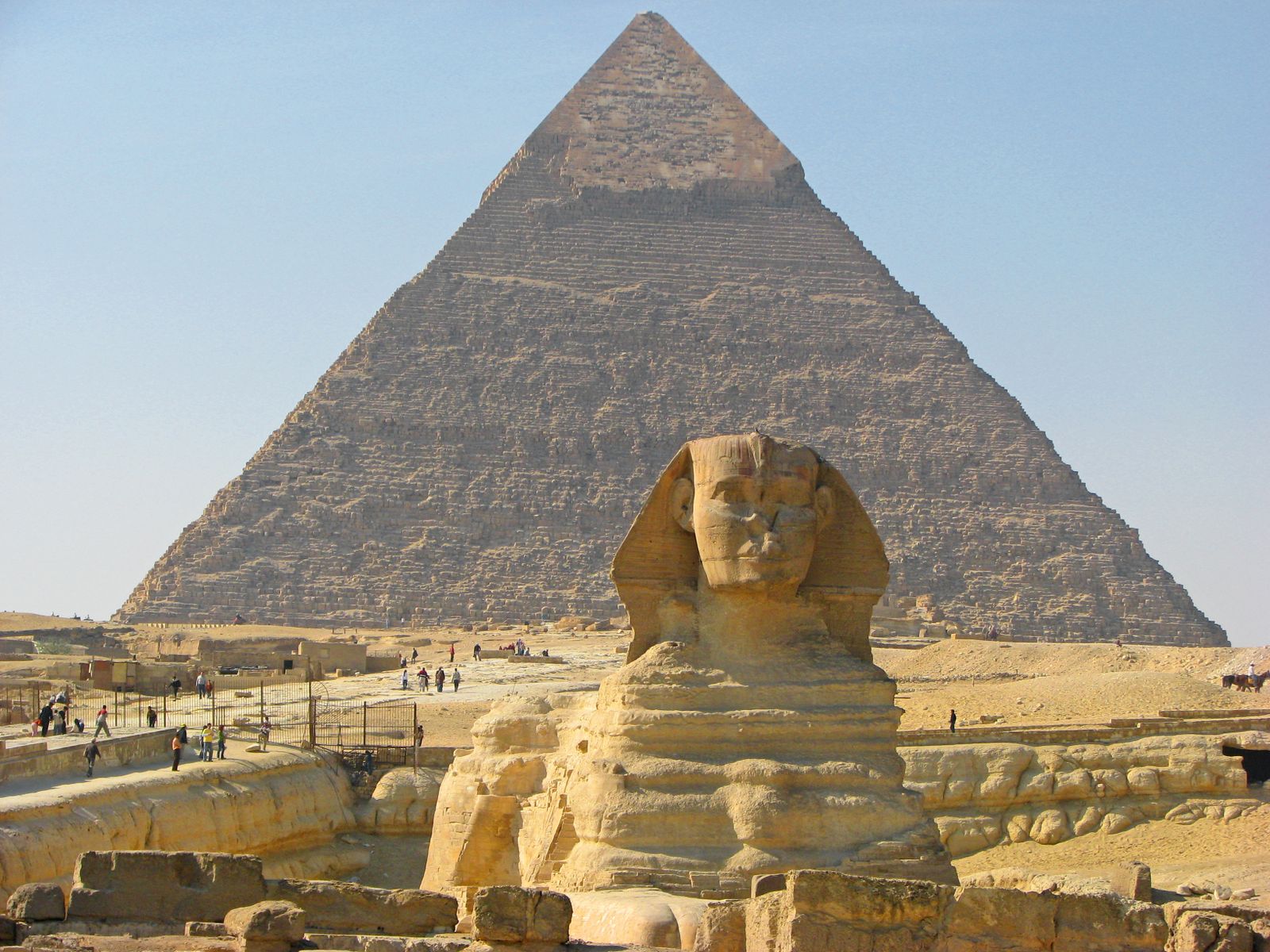 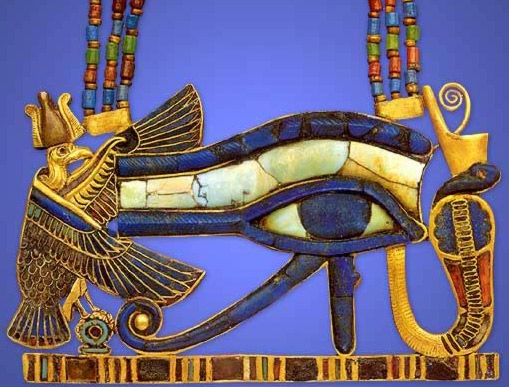 1- Prosperou no Nilo 3100 a.C. até século I d.C.

2- Culto a certos animais: gato, gavião, crocodilo, íbis, escaravelho, boi

 3- Deuses com traço destes animais sagrados

4-Deuses com estranhas formas: meio deuses meio humanas

5-Deuses ligados às forças da natureza: poder do sol, lua, cheias do Nilo

6- Essas forças representadas sob a forma de animais: Falcão -Sol
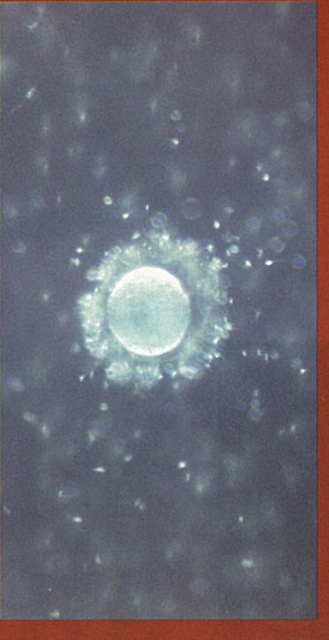 Hermenigildo Encarnação
Fevereiro de 2012
Deus, o grande mistério (2).
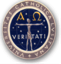 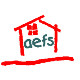 4- A religião na civilização Egípcia antiga
7- Deuses associados a cidades: Ámon – Tebas
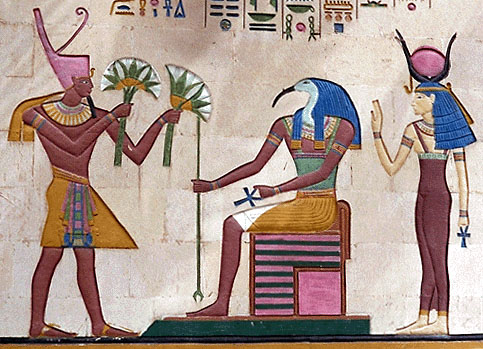 8- Divindades concretas. FARAÓ = filho do deus Sol 
( Como sacerdote tinha altas funções sacerdotais)
9- Referência a «deus» como tendo um poder divino, universal e sem nome
Controlava o universo e defendia o bem contra o mal 
 Uma espécie de divindade originária e suprema
terceiromilenioxplanetaterra.blogspot.com
10- De 1375 a 1350 a.C. Faraó Amenófis IV (Akhenaton) impôs o MONOTEÍSMO
                                             Culto de Áton – disco solar o único permitido
                                             Após a sua morte voltou-se ao politeísmo
11- Cabeça de Íbis (tote) era o deus da escrita e escribas
       ave pernalta encarnação do deus thoth = plumas negras e brancas ¾ lua
       divindade lunar: comia gafanhotos, lagartas, repteis ( matavam os Egípcios)
12- Múmias sofisticadamente embalsamadas: encontro com o além
Deus, o grande mistério (2).
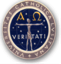 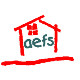 5- A religião na civilização Grega e Helénica
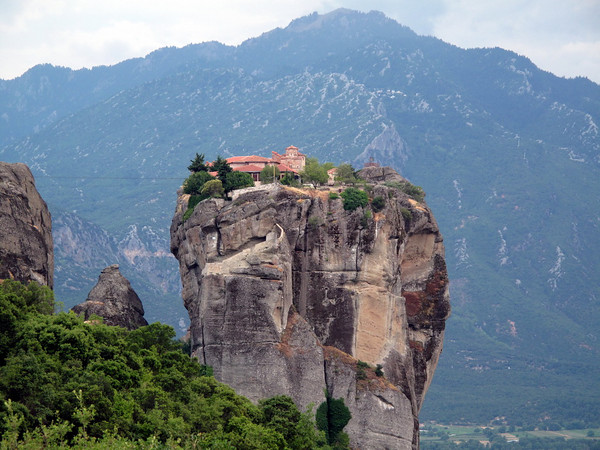 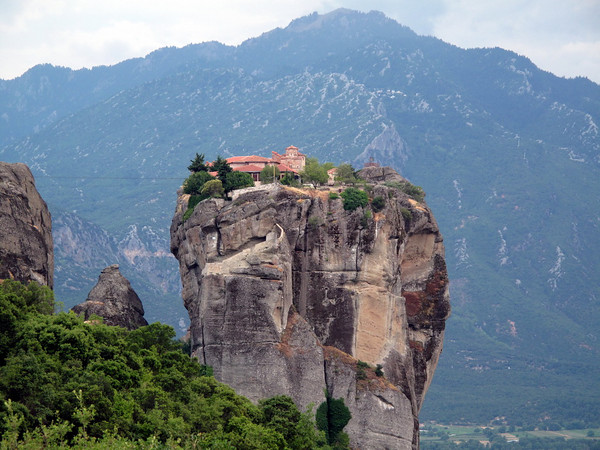 1- Antes dos deuses havia o céu e a terra que criaram os Titãs gigantes com força descomunal

2- Os titãs  foram os  pais dos deuses  clássicos e foram por estes destronados

3- Deuses imortais com caraterísticas semelhantes aos humanos: no bem e no mal

4- Habitavam o Monte Olimpo

5- Decidiam sobre a vida dos mortais

6- Estavam submetidos ao destino

7- Zeus era o deus supremo do panteão

8- Desciam do monte sagrado para se relacionarem com os homens
nomadstrail.net
nomadstrail.net
Deus, o grande mistério (2).
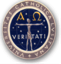 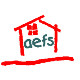 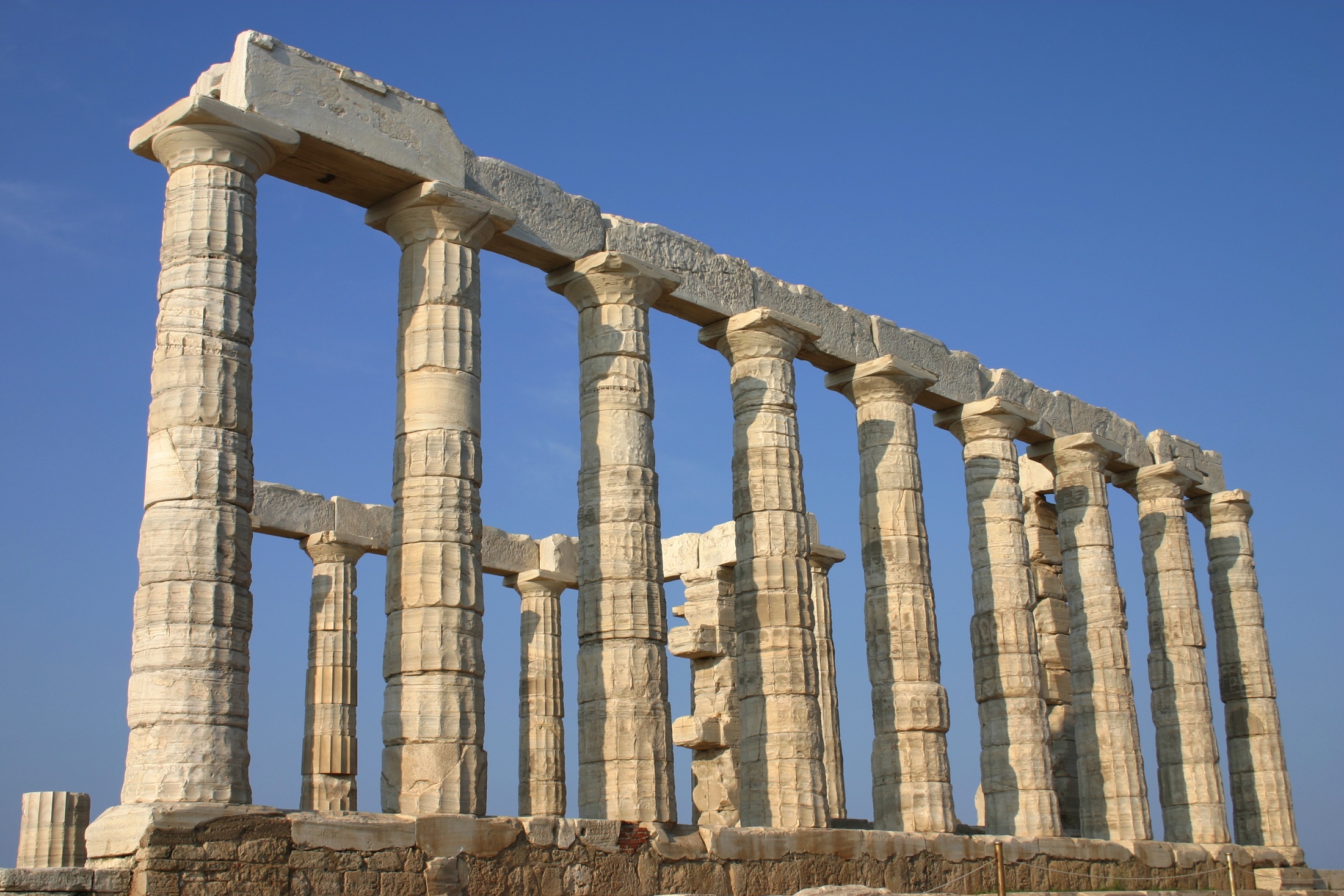 6 – A religião na civilização Grega e Helénica
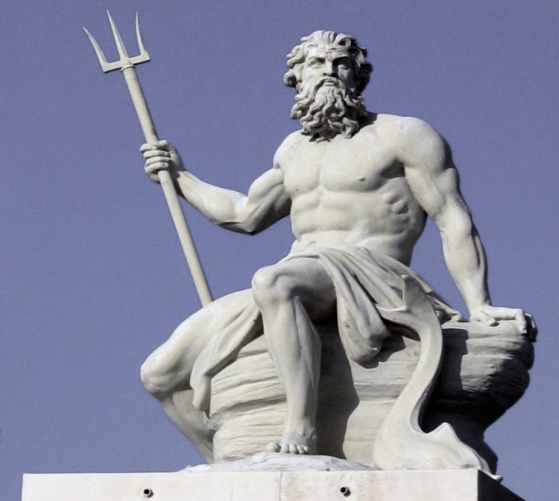 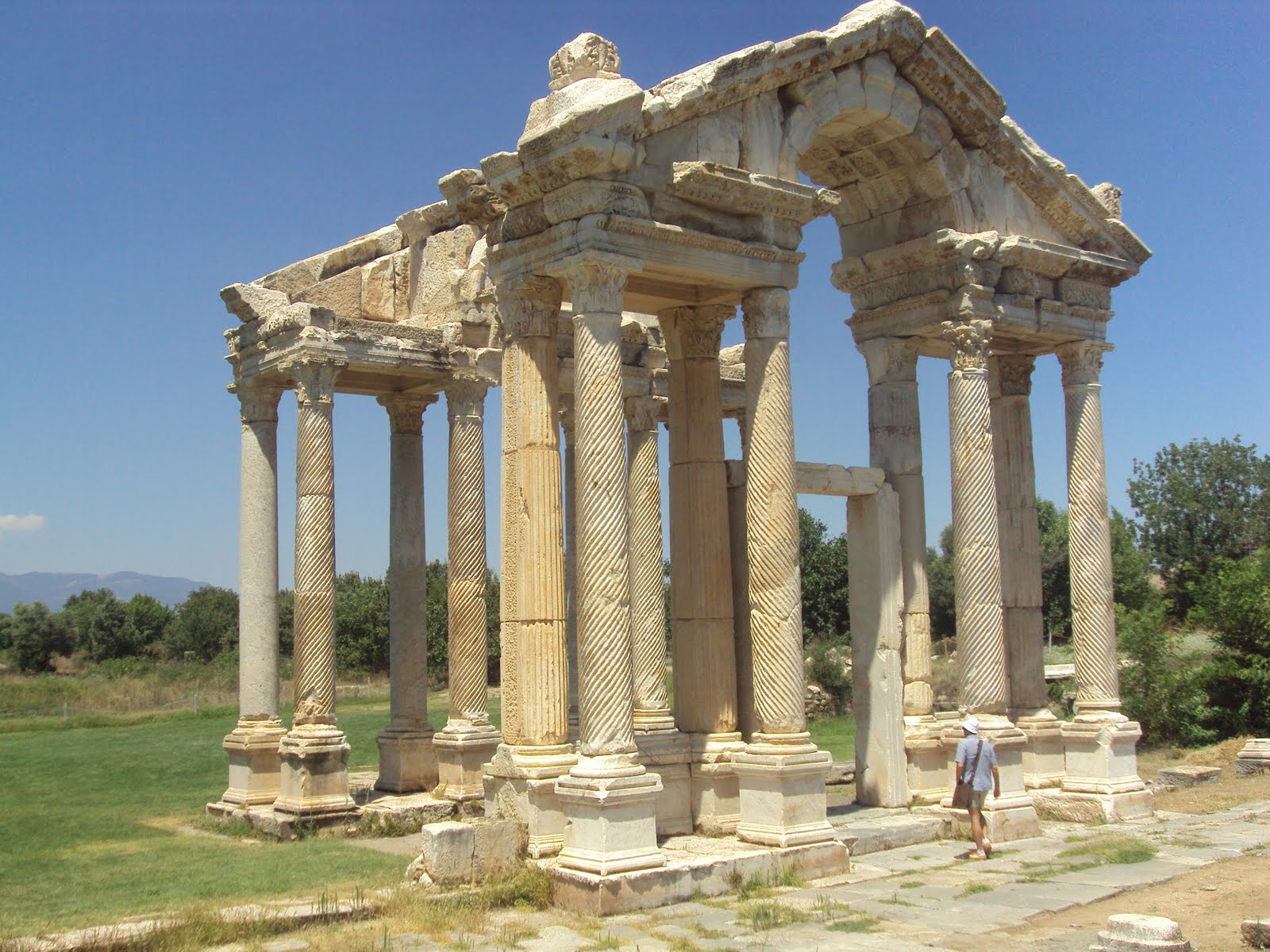 9- Cada cidade tinha um deus protetor
10- Cada divindade representava uma força da natureza ou um sentimento humano
11- Poseidon era o representante dos mares
12- Afrodite era a deusa da beleza e do amor
13- A Religião + Mitologia serviam:
	 a) explicar os fenómenos da natureza
	 b) transmitir conselhos para a vida
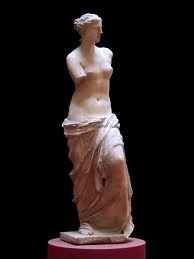 pastoraliliancosta.blogspot.com
en.wikipedia.org
Deus, o grande mistério (2)
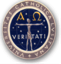 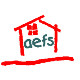 7- A religião na civilização Romana
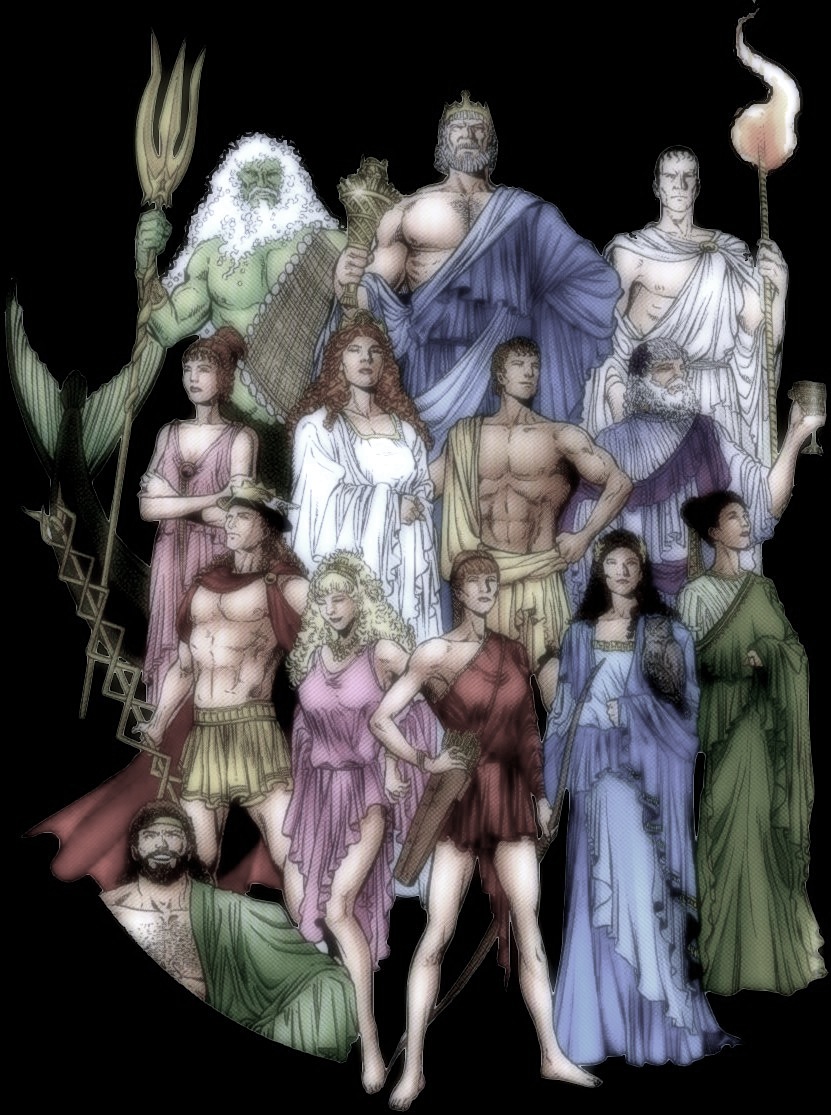 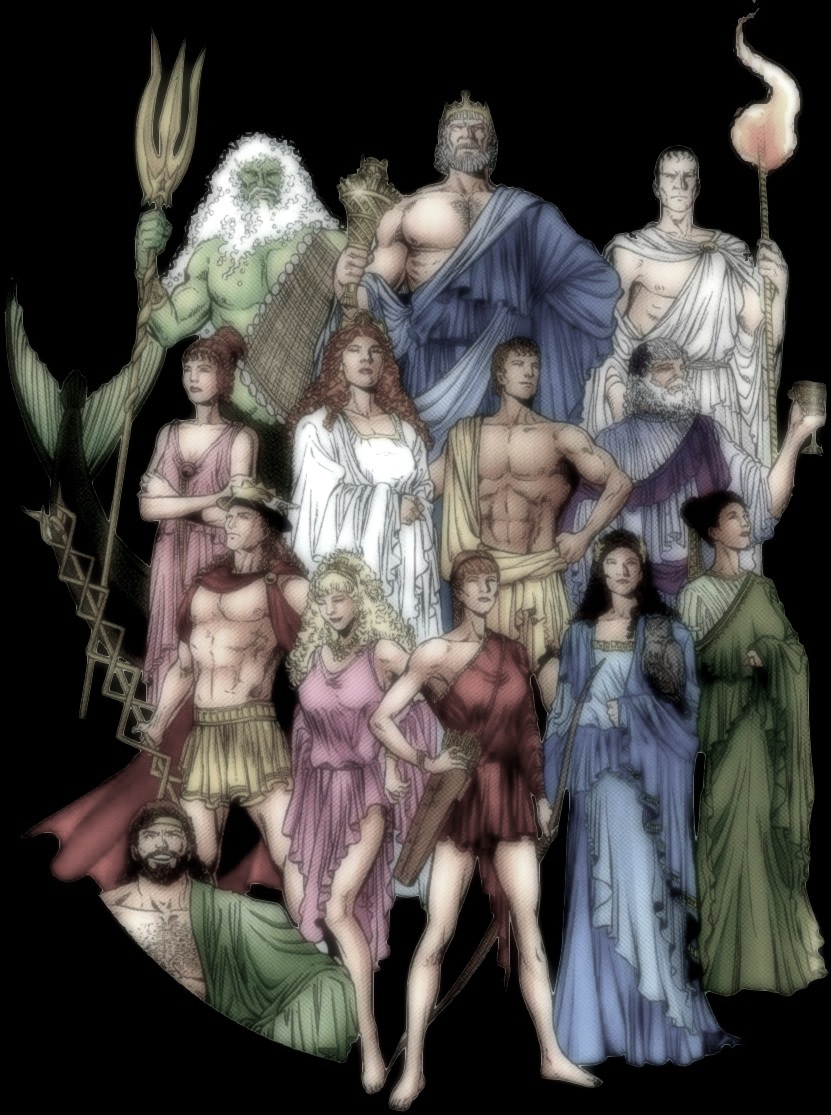 Os Romanos  dominaram  o império Helénico
Adotaram e adaptaram o panteão Grego modificando os nomes dos Deuses 
  Panteão com as mesmas funções dos deuses Gregos
Além dos deuses do olimpo havia muitos outros
  Dionísio = Baco  Deméter = Ceres
2 Penates (dispensa)=bem estar e prosperidade das famílias
Chefe de família eram os sacerdotes dos Penates
Altar no centro da casa…Vesta…parte das refeições diárias
Cada família adorava 2 Penates e levava-os em viagem
Imagem o LAR entre 2 Penates com vela ou lamparina
 mel, vinho, incenso, antes das refeições: manhã, antes da sobremesa…
Continuou mesmo depois do Cristianismo
Estado tinha os seus Penates
Hermenigildo Encarnação
Fevereiro de 2012
Deus, o grande mistério (1)
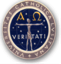 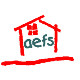 6- Entrega do Trabalho / Reflexão
1- Um pequeno trabalho sobre : Um dos temas de uma aula
Modalidade: Individual ou grupos de 2.
Formato:  À v/ escolha e criatividade…novas tecnologias.

       2 - Ficha avaliativa da lecionação da unidade pelos alunos / turma
                     
Sumário : 
Representação da divindade no politeísmo
Hermenigildo Encarnação
Fevereiro de 20112